ABC130reception tests
Bruce Gallop et al
Test setup
HSIO (the tried and tested DAQ board)
Generates/receives
LVDS fast signals
CMOS levels
Driver board
FPGA with persistent program
Can change signals as well
Small (fast to program)
Translate levels from LVDS to SLVS used by chip
Single chip card
Passive components + ABC130
Diced chips
Dicing detail
Dicing not quite as 
    expected

Optimised for 
    TDC chip yield

To detriment of ABC130
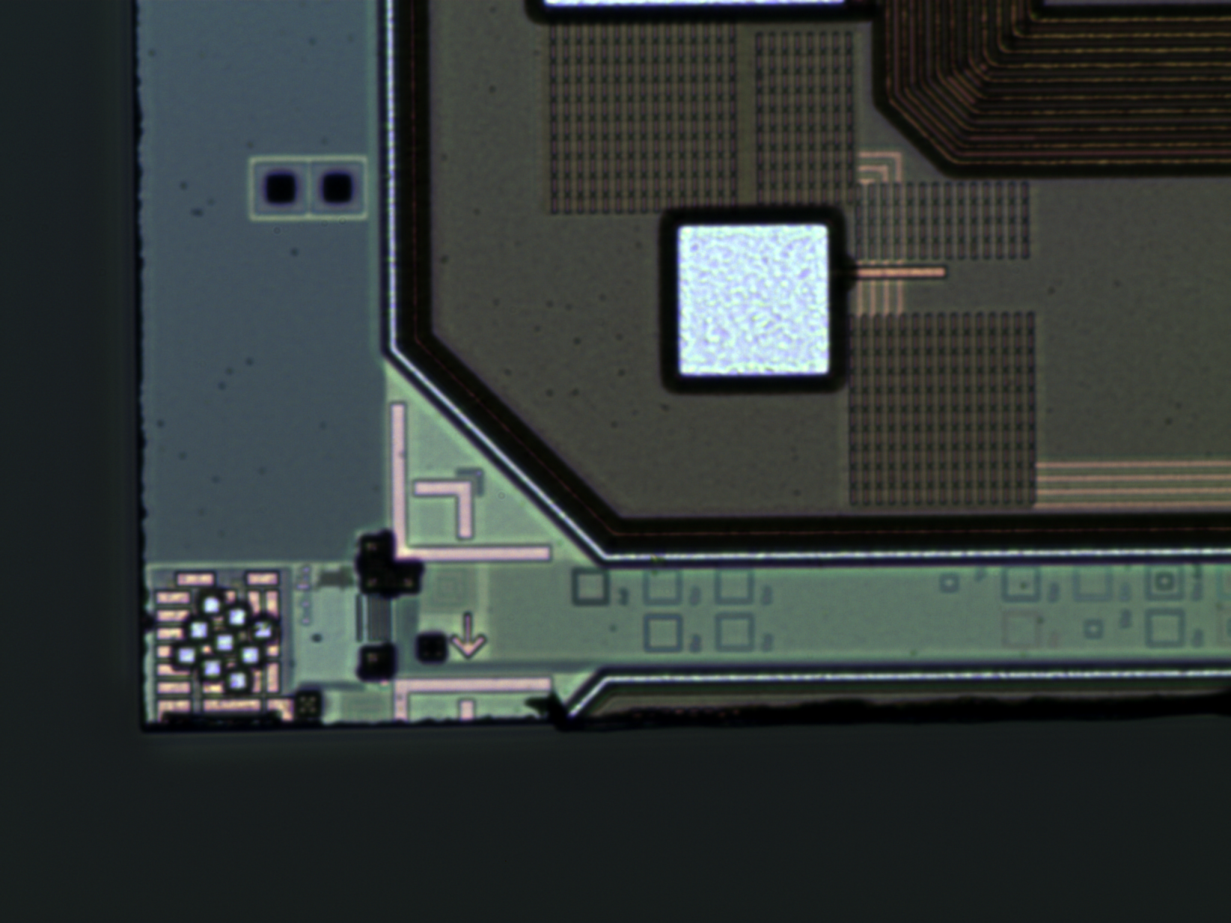 Was another ABC130
One chip on a test board
Driver board
Driver + single chip board at RAL
Successes
Turn power on
See currents (changes with clocks etc)
Regulated voltage
Send commands to chip
Correct de-multiplexing from L0
Set registers
The preamp current – Changes current draw (30-38mA)
Direction bit – Changes from 0 to X
Drive currents – Changes voltage swing
Regulator voltage control
Responds only when addressed by correct ID
Powering
Offset from gnd for SLVS signals
Regulator output voltages
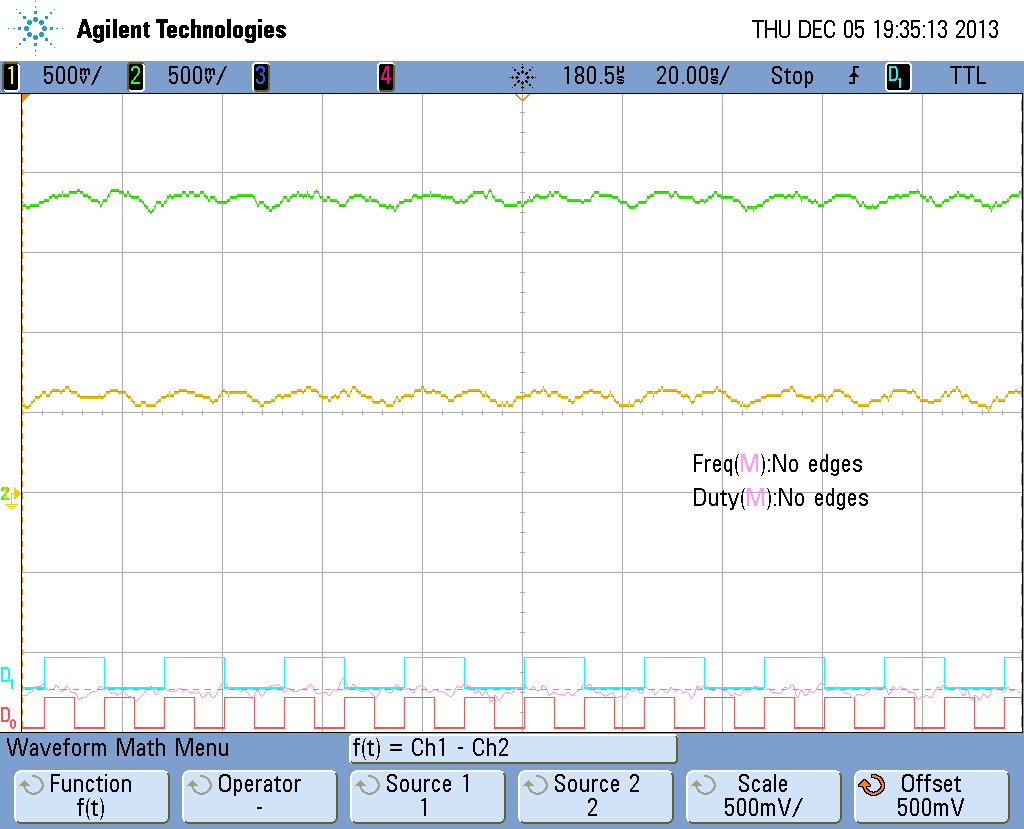 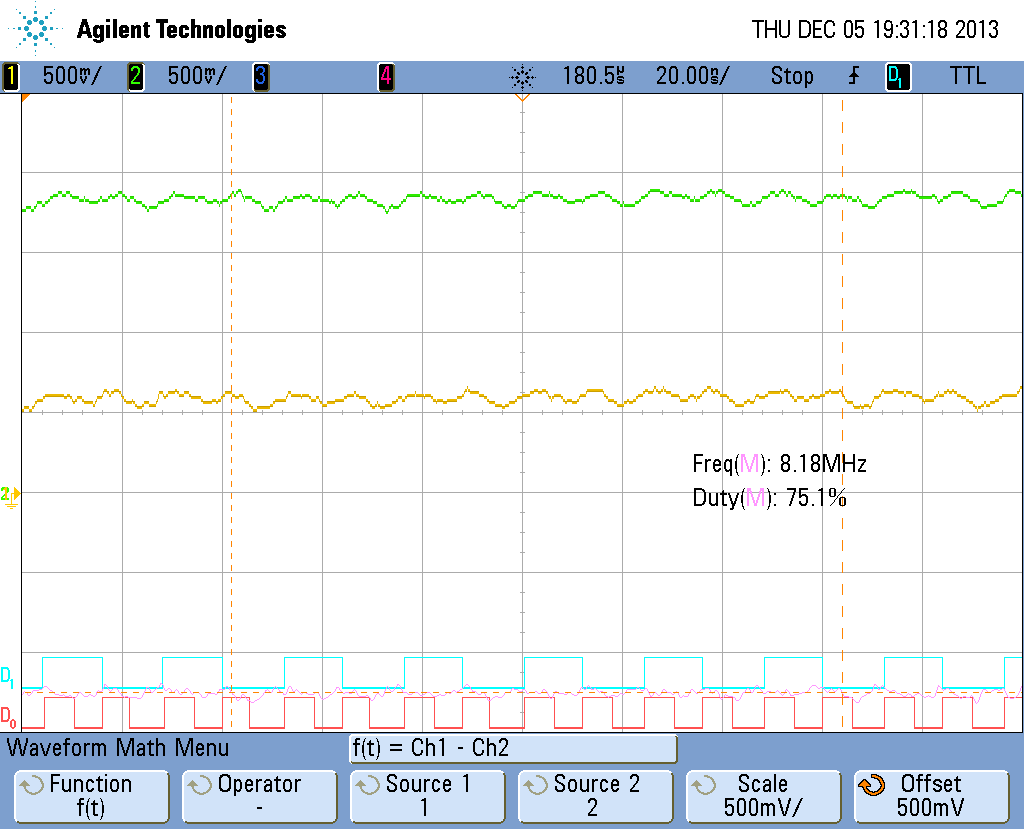 VDDD
VDDA
GND
GND
Bidirectional signals
Left, with dir = 0
XOFF
DATA
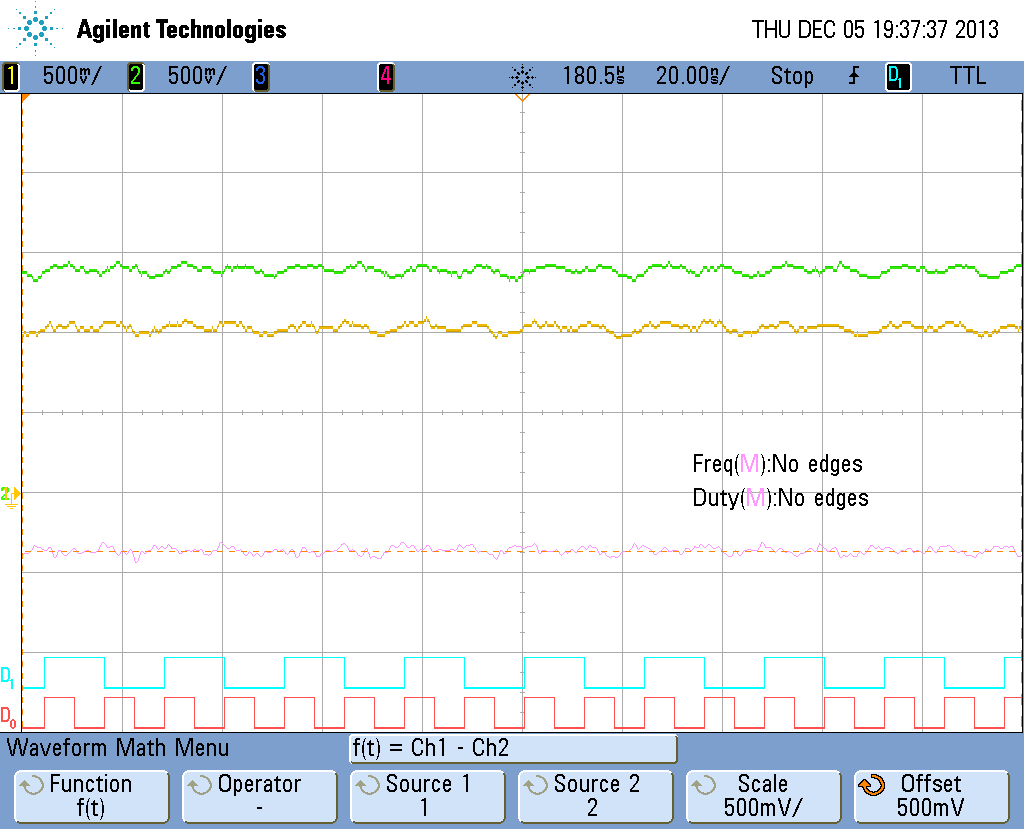 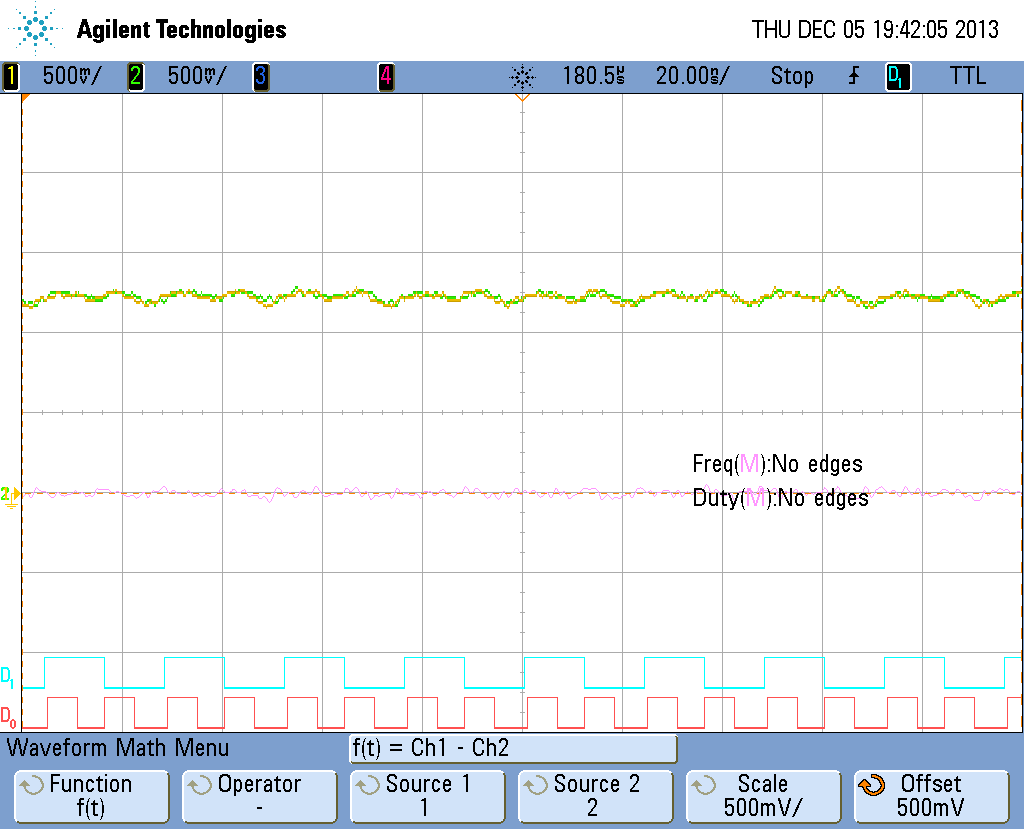 “0”
Not driven
Send command
Multiplex L0 and COM (40 into 80)
Read register 0x20
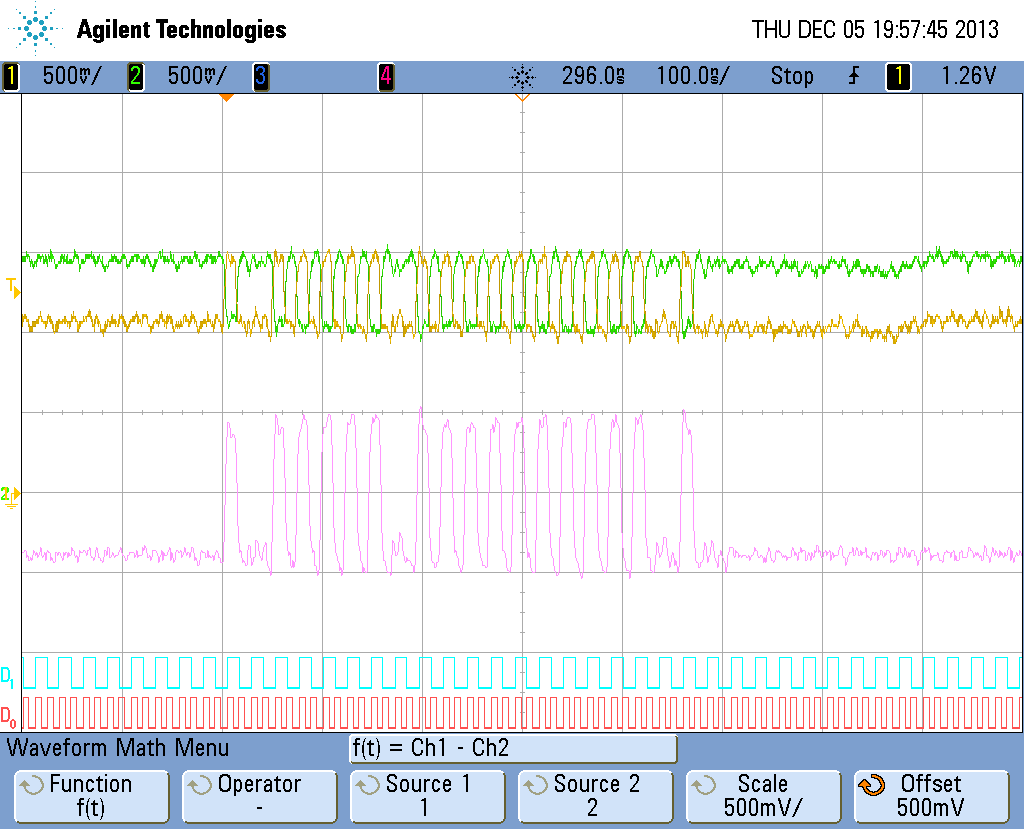 Header    Type       HCC           ABC         Reg                Read
1 0 1 1 1 1 1 0 1 1 1 1 1 1 1 1 1 1 0 1 0 0 0 0 0 0
Unfortunately…
We don’t see data on the data line
Seems to be driving a constant 0
What we’ve tried
Turn on clocks
Turn on regulators
Send command to turn on output FIFOs
Without which no data is expected
Send command which generates data
Read register (two varieties)
R3
L1
Data from neighbour
Each have different FIFOs
Multiplexer
Write Reg 0x7 = 0x4010
(Preamp)
0 = 26mV
4 = 31
8 = 36
12 = 41
16 = 46
20 = 51
24 = 56
28 = 61
31 = 65
<- With scope

Redo with DVM
       0 = 56
      31 = 96
Other channels
Channel 6: 678mV   VCS (nominal 900)
Channel 7: 751mV   VCD (nominal 600)
Channel 8: 756mV   VCSP (nominal 600)
Channel 9: 309mV   VBASE (nominal 500)
Channel 10: 279mV  VB (nominal 450)
Channel 11: 37mV   VBG (nominal 592)
Oops, testres is wrong
Fix band gap voltage
Disconnect testres from driver board
6: 678
7: 748mV
8: 753
9: 309
10: 280
11: 620mV
Scan Test data
Set scan enable
Bit pattern comes out of SDO
Longer pattern on BC chain (as expected)
Data clock scan chain (at least the part with 1s in it) is short enough that it’s easy to see changes directly on the scope
Can also capture on on HSIO
Things that have an effect
Read out (L1, R3, reg), all change same bit
Data direction
XOFF